BIOacidification avec ZYMAFLORE® OMEGALT pour favoriser la fraîcheur des vins
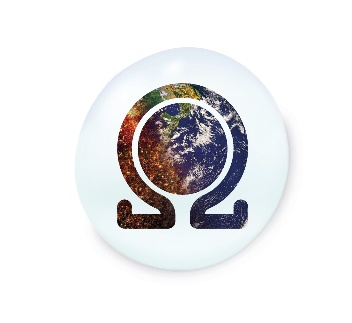 Ana Hranilovic
Marion Favier - Karine Gay - Chantal Mansour - Joana Coulon - Julie Barthoux - Bastien Nazaris
Gestion d’acidité dans le contexte du réchauffement climatique
Acidification chimique
Gestion   viticole
Gestion œnologique
Méthodes physiques
Microbiologie
Acide tartrique, malique 
ou lactique
Traitement 
électro-membranaire
 échangeur cationique
BIOacidification
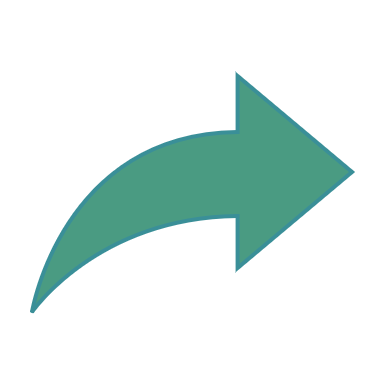 Limite OIV 4 g/L exprimés 
en acide tartrique.
Soumis à l’étiquetage
Quel microorganisme ?
BIOacidification avec la levure Lachancea thermotolerans
Une espèce faisant partie de la flore indigène du raisin.
Capable de réaliser la fermentation alcoolique (<10 %vol.)
sucres
lactate
pyruvate
Production d’acide lactique à partir des sucres du moût.
éthanol
BIOacidification accompagnée de diminution d’alcool.
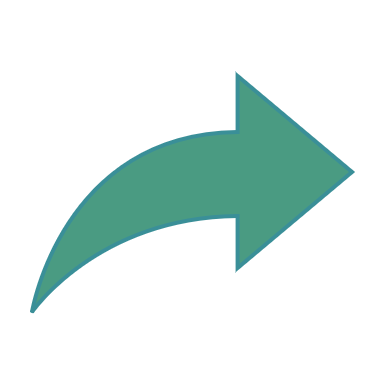 Variation entre les souches
Travaux de sélection de la souche BIOacidifante
Caractérisation détaillée de 20 souches :
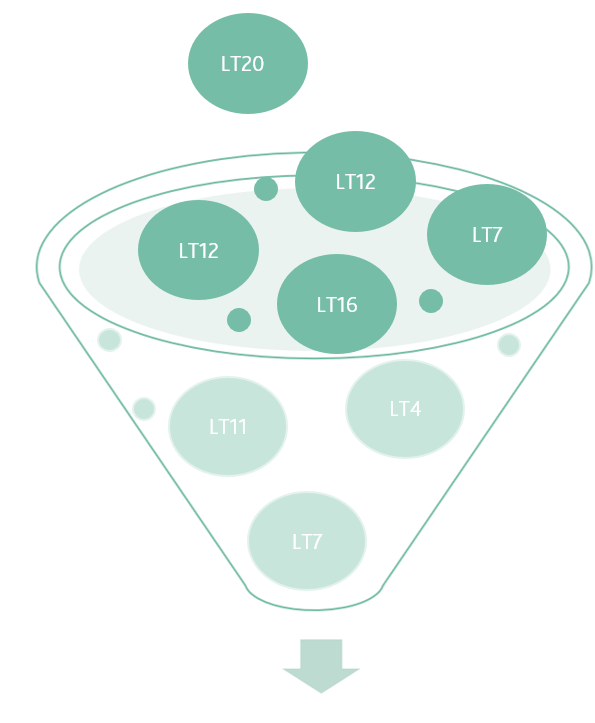 Différents moûts / cépages
Niveau des sucres / TAP
Température de FA
Sulfitage
Nutrition azotée
Compatibilité avec S. cerevisiae
Travaux de sélection de la souche BIOacidifante
Caractérisation détaillée de 20 souches :
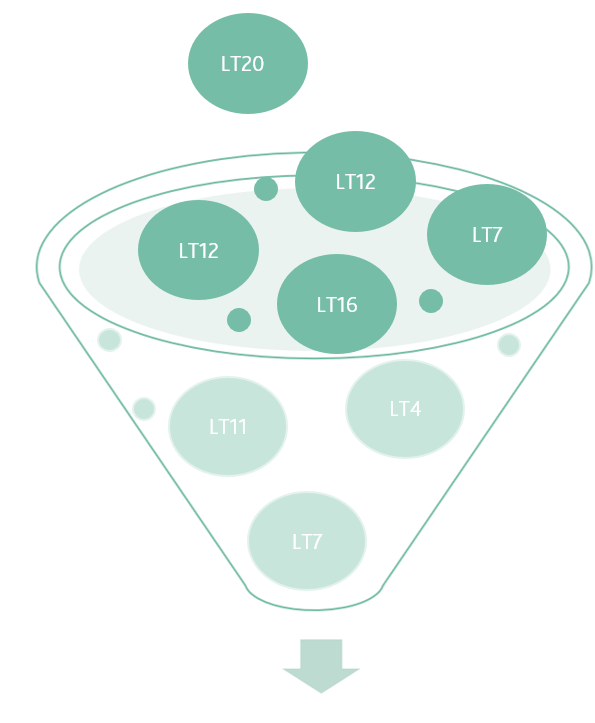 Différents moûts/cépages
Niveau des sucres/TAP
Température de FA
Sulfitage
Nutrition azotée
Compatibilité avec S. cerevisiae
Paramètres des vins produits avec 3 souches différentes de L. thermotolerans (LT) en inoculation séquentielle avec S. cerevisiae (SC) :
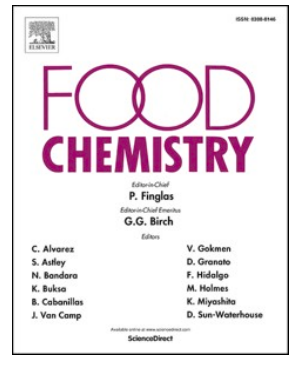 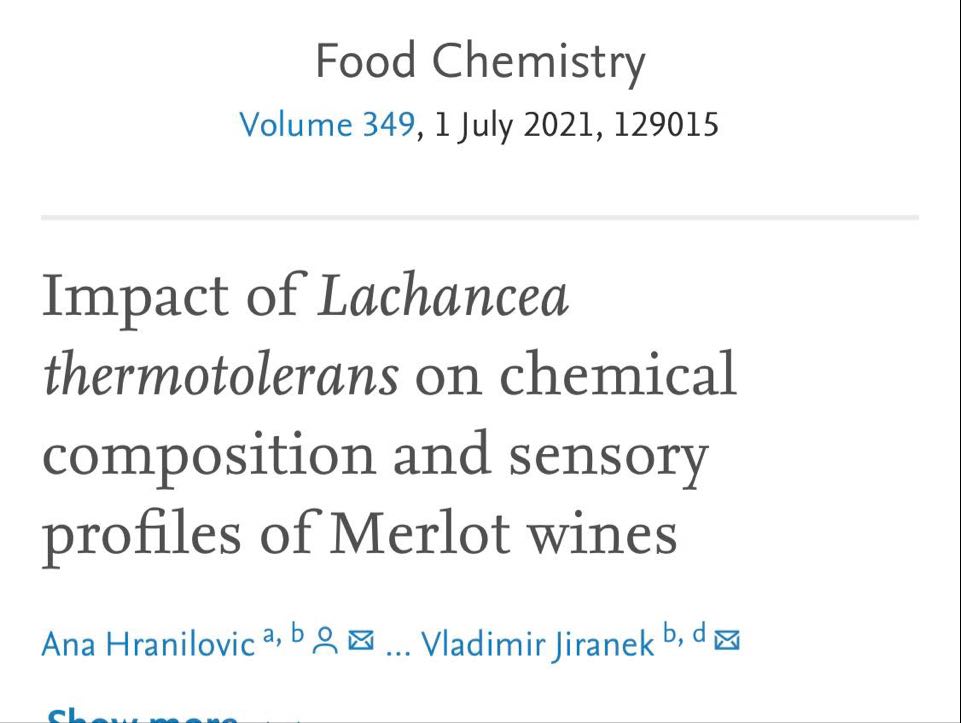 LT + SC inoc. séquentielle de LT et SC
Hranilovic et al. 2021
Travaux de sélection de la souche BIOacidifante
Caractérisation détaillée de 20 souches :
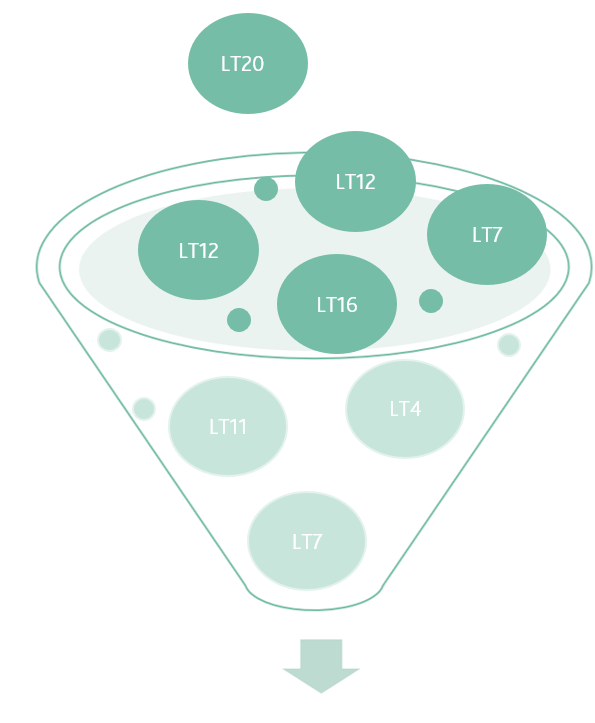 Différents moûts/cépages
Niveau des sucres/TAP
Température de FA
Sulfitage
Nutrition azotée
Compatibilité avec S. cerevisiae
Paramètres des vins produits avec 3 souches différentes de L. thermotolerans (LT) en inoculation séquentielle avec S. cerevisiae (SC) :
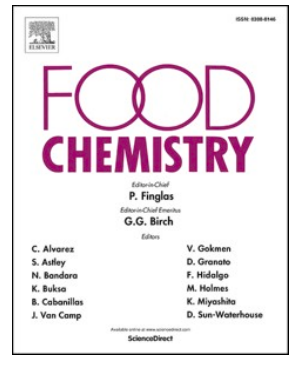 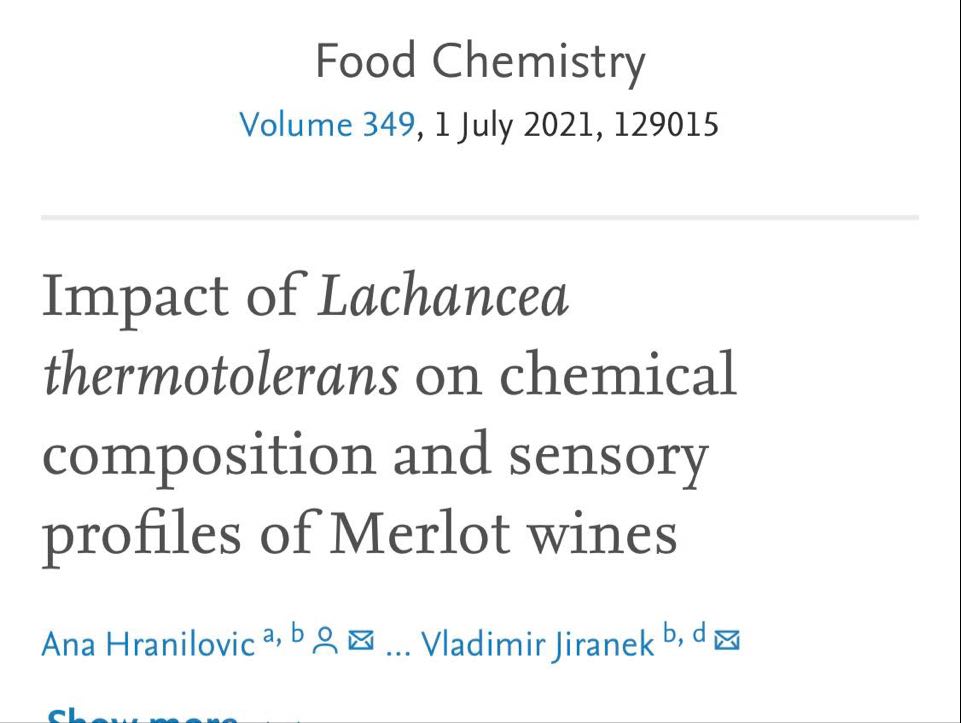 LT + SC inoc. séquentielle de LT et SC
Hranilovic et al. 2021
Travaux de sélection de la souche BIOacidifante
Caractérisation détaillée de 20 souches :
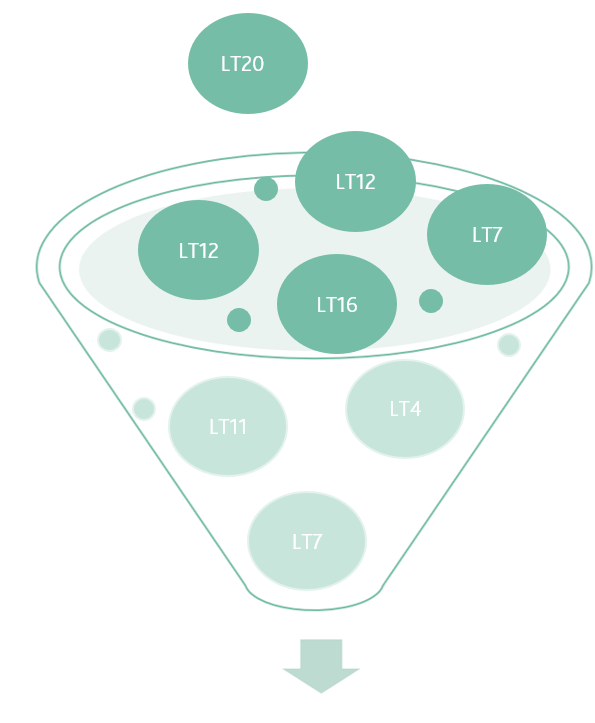 Différents moûts/cépages
Niveau des sucres/TAP
Température de FA
Sulfitage
Nutrition azotée
Compatibilité avec S. cerevisiae
Paramètres des vins produits avec 3 souches différentes de L. thermotolerans (LT) en inoculation séquentielle avec S. cerevisiae (SC) :
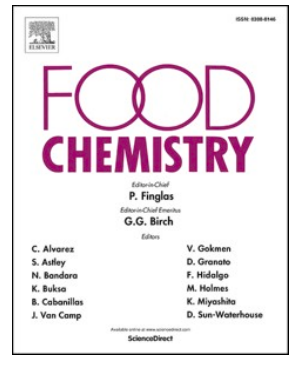 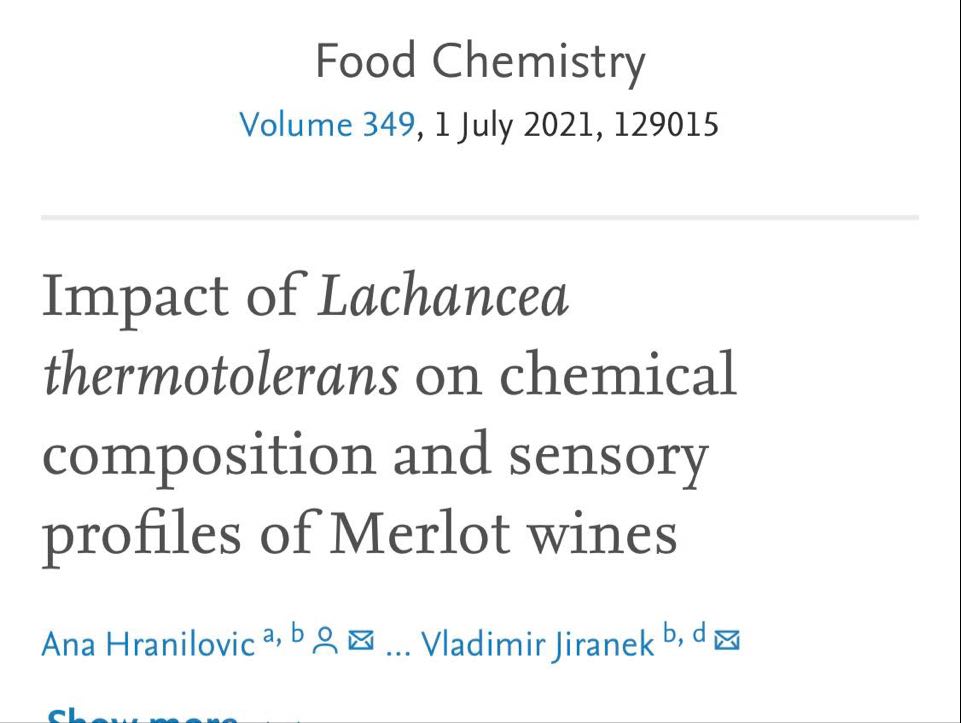 LT + SC inoc. séquentielle de LT et SC
Hranilovic et al. 2021
Travaux de sélection de la souche BIOacidifante
Caractérisation détaillée de 20 souches :
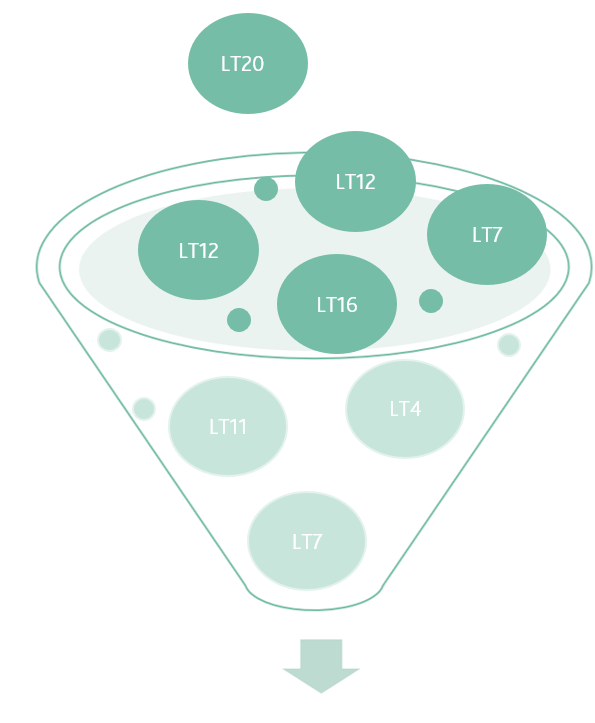 Différents moûts/cépages
Niveau des sucres/TAP
Température de FA
Sulfitage
Nutrition azotée
Compatibilité avec S. cerevisiae
Paramètres des vins produits avec 3 souches différentes de L. thermotolerans (LT) en inoculation séquentielle avec S. cerevisiae (SC) :
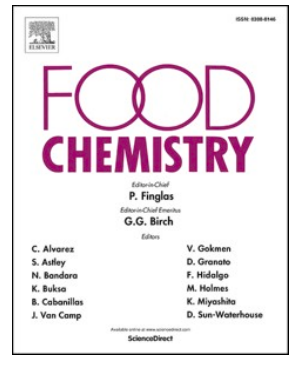 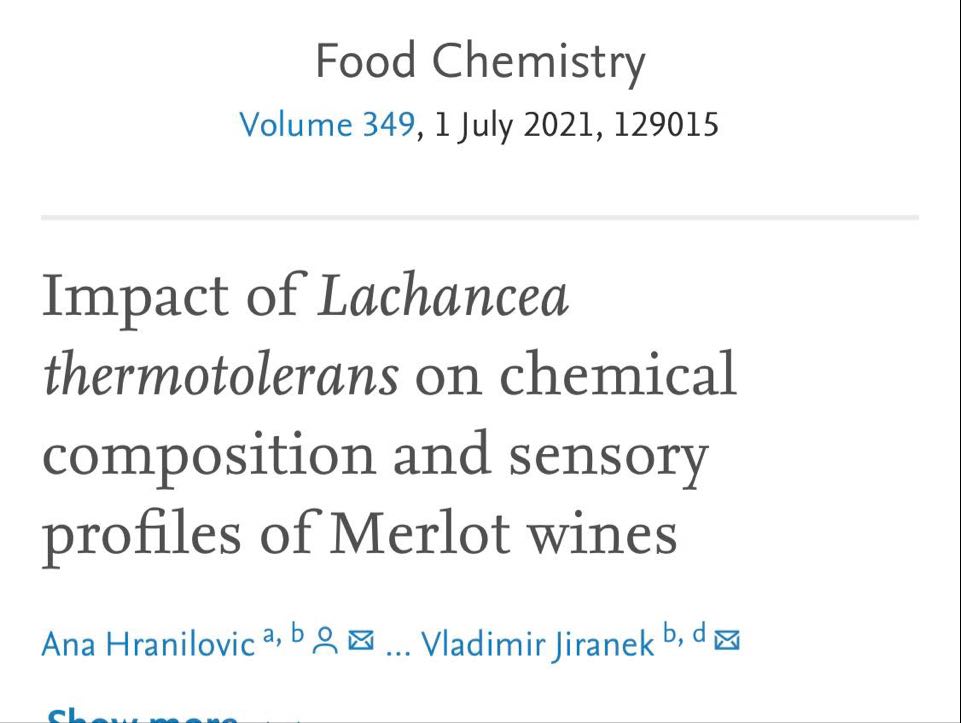 LT + SC  = inoc. séquentielle de LT et SC
Hranilovic et al. 2021
Travaux de sélection de la souche BIOacidifante
Caractérisation détaillée de 20 souches :
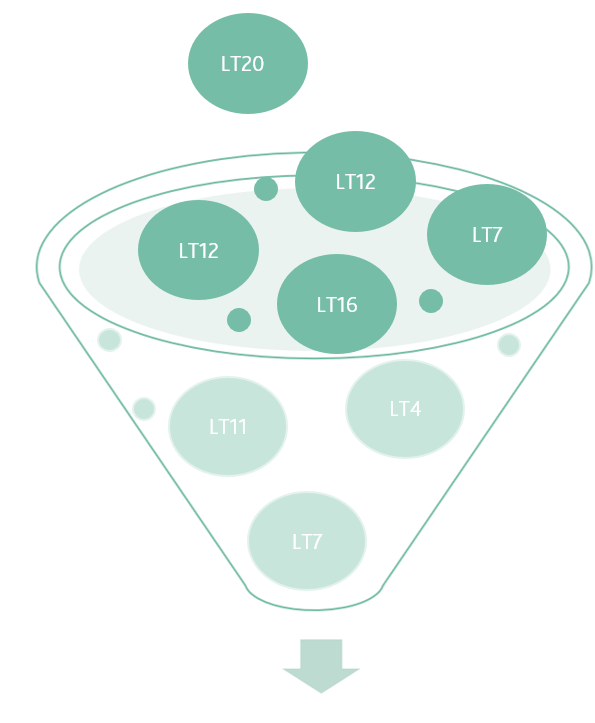 Différents moûts/cépages
Niveau des sucres/TAP
Température de FA
Sulfitage
Nutrition azotée
Compatibilité avec S. cerevisiae
Paramètres des vins produits avec 3 souches différentes de L. thermotolerans (LT) en inoculation séquentielle avec S. cerevisiae (SC) :
Zymaflore® OMEGA
LT + SC inoc. séquentielle de LT et SC
Hranilovic et al. 2021
Faisons connaissance avec Zymaflore® OMEGA
Sélectionnée pour sa capacité BIOacidifiante
Forte production d’acide lactique :
variable selon des conditions de vinification, allant jusqu’à >10 g/L
diminution du pH et augmentation de l’AT des vins 
légère diminution d’alcool (~15 g/L d’acide lactique  perte de 1 %vol d’éthanol)
À utiliser avec S. cerevisiae pour finir la fermentation alcoolique en : 
co-inoculation (levurage simultané) - l’effet d’OMEGA est moins fort
Inoculation séquentielle – l’effet d’OMEGA est plus fort
BIOcontrôle/ Concept FreshTank
Forte expression d’OMEGA qui inhibe la FML (> 3-4 g/L d’acide lactique), stratégie d’assemblage.
Sensible au SO₂
< 4 g/hL (en fonction du pH, définissant le soufre actif)
Température
plus forte activité quand températures élevées (> 20 °C)
[Speaker Notes: Ajouter freshtank ou biocontrole?]
< 18°C
> 20 °C
Modulation de BIOacidifcation par Zymaflore® OMEGA
Co-inoculation
faible dosage de Ω    /    dosage élevé de Ω
FML réalisable
court  délai de SC (~24h) / long délai de SC (>2 jours)
 Inoculation séquentielle
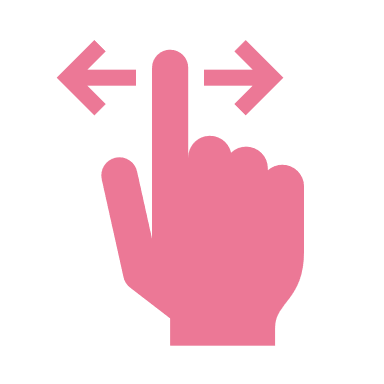 BIOcontrôle
oMEGA FRESH TANK
AL : acide lactique
< 18°C
> 20 °C
Inoculation séquentielle de Zymaflore® OMEGA pour l’équilibre des vins blancs
Co-inoculation
faible dosage de Ω    /    dosage élevé de Ω
FML réalisable
court  délai de SC (~24h) / long délai de SC (>2 jours)
 Inoculation séquentielle
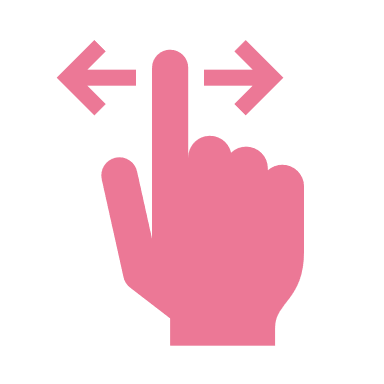 BIOcontrôleAssemblages
AL : acide lactique
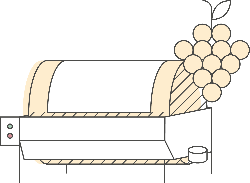 Essai Pessac Léognan Sémillon 2021
∆ nutrition azotée adaptée à l’inoculation séquentielle
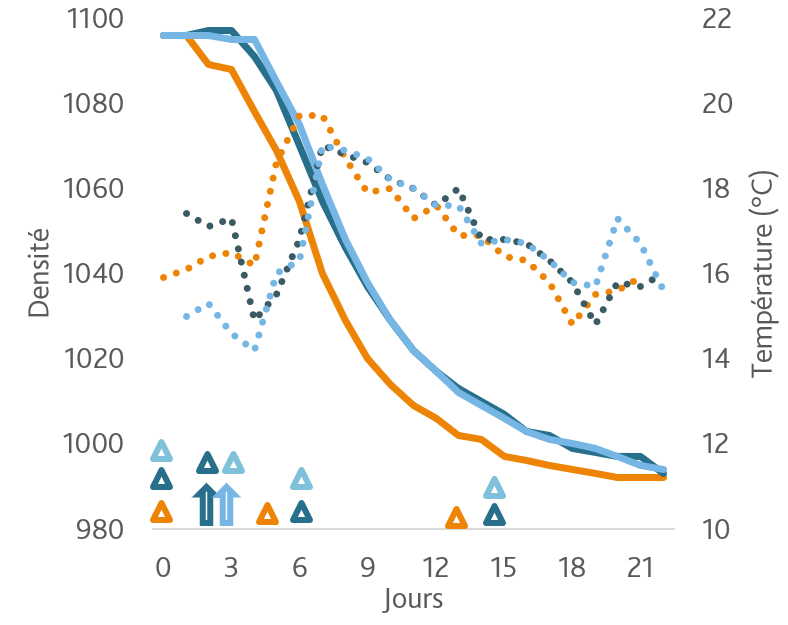 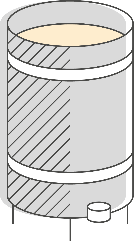 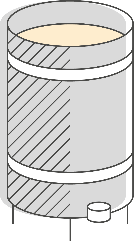 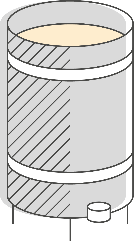 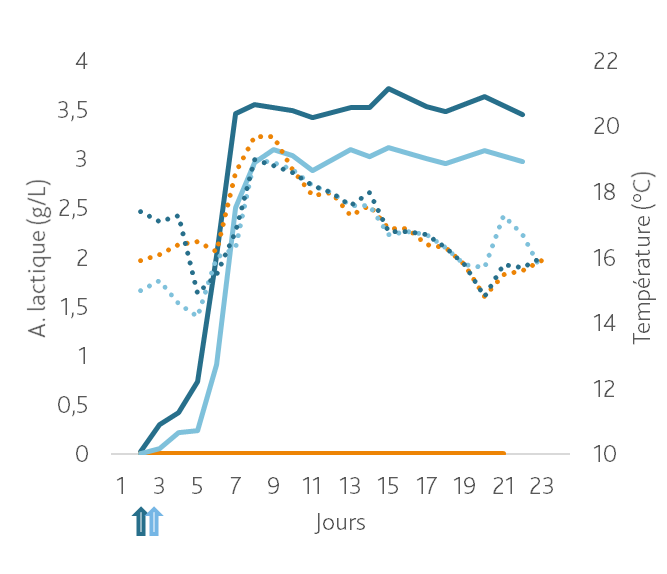 Bilan analytique des vins finis
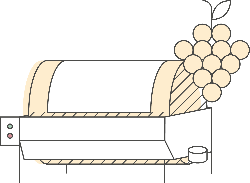 Essai Pessac Léognan Sémillon 2021
Profils sensoriels des vins
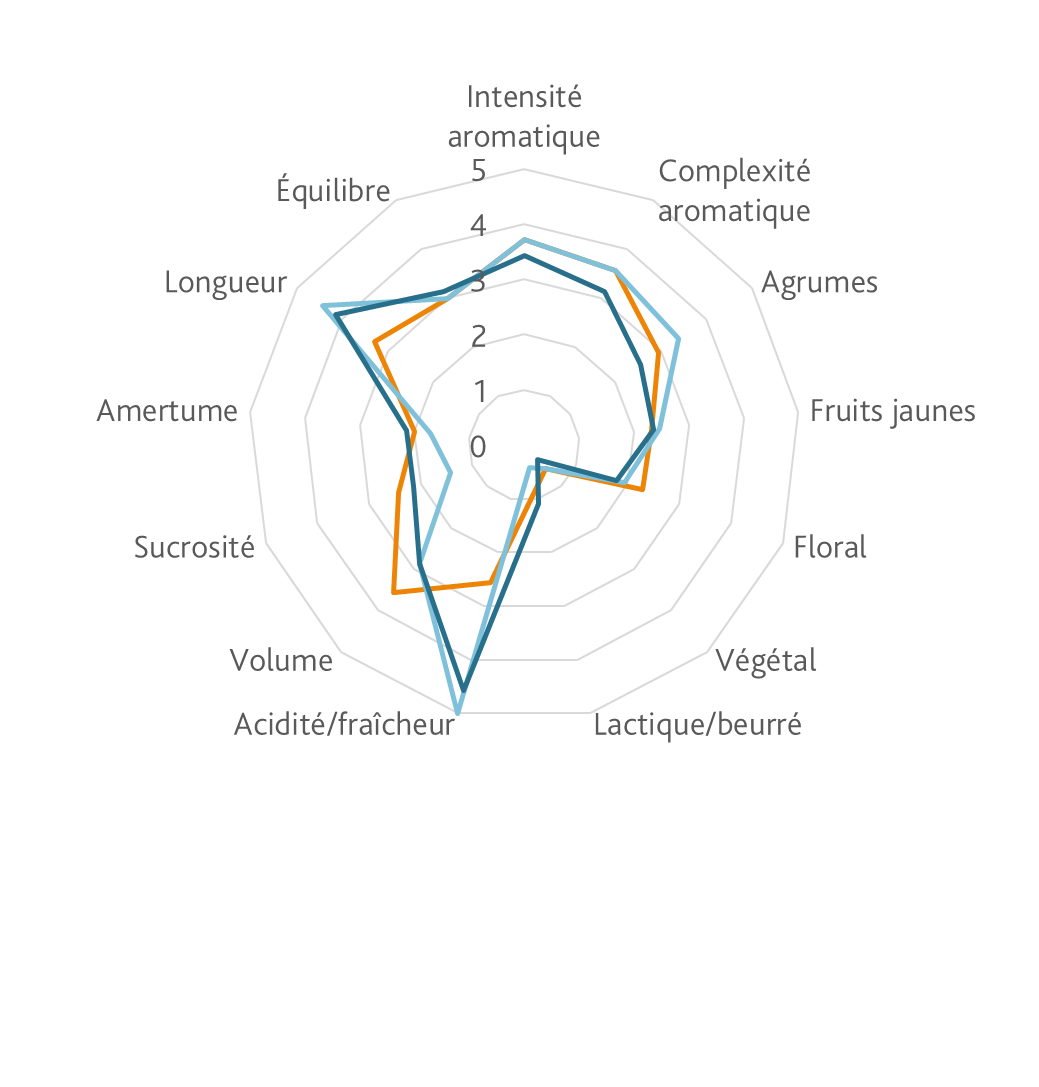 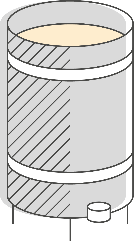 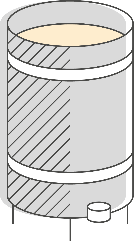 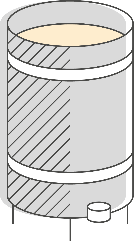 Préservation de la typicité variétale, accentuation de fraicheur/longueur, diminution de volume/sucrosité avec Z. OMEGA
Bilan analytique des vins finis
< 18°C
> 20 °C
Forte BIOacidifcation par Zymaflore® OMEGA
Co-inoculation
faible dosage de Ω    /    dosage élevé de Ω
FML réalisable
court  délai de SC (~24h) / long délai de SC (>2 jours)
 Inoculation séquentielle
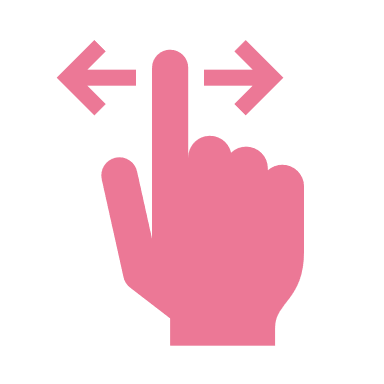 BIOcontrôle oMEGA FRESH TANK
AL : acide lactique
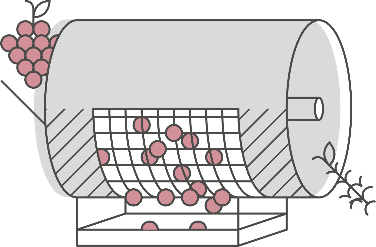 Essai Grenache Rosé, Languedoc 2021
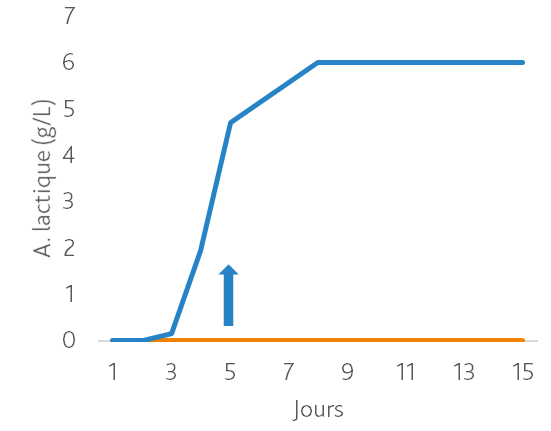 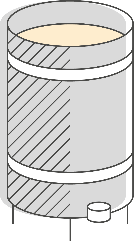 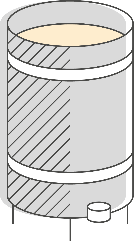 Bilan analytique des vins secs
Stratégie de réduction de SO₂
SO₂ libre et total nécessaire pour obtenir un 
SO₂ actif de 0,6 mg/L
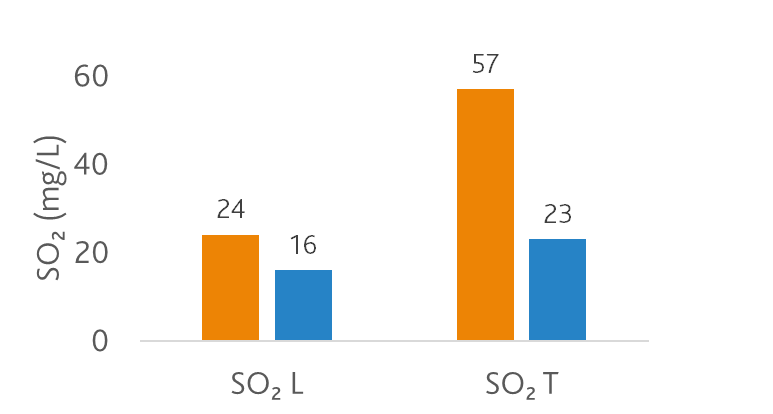 Bilan SO₂ faible
Sulfitage 3,5 g/hL
ASSEMBLAGE 
(1:1)
Sulfitage 2,3 g/hL
*Consommation partielle d’acide malique par l’OMEGA (en accord avec d’autres essais)
[Speaker Notes: Enlever inoculation séquentielle en fonction de la production d’acide lactique.]
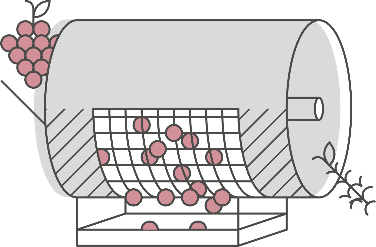 Essai Grenache Rosé, Languedoc 2021
Profils sensoriels des vins
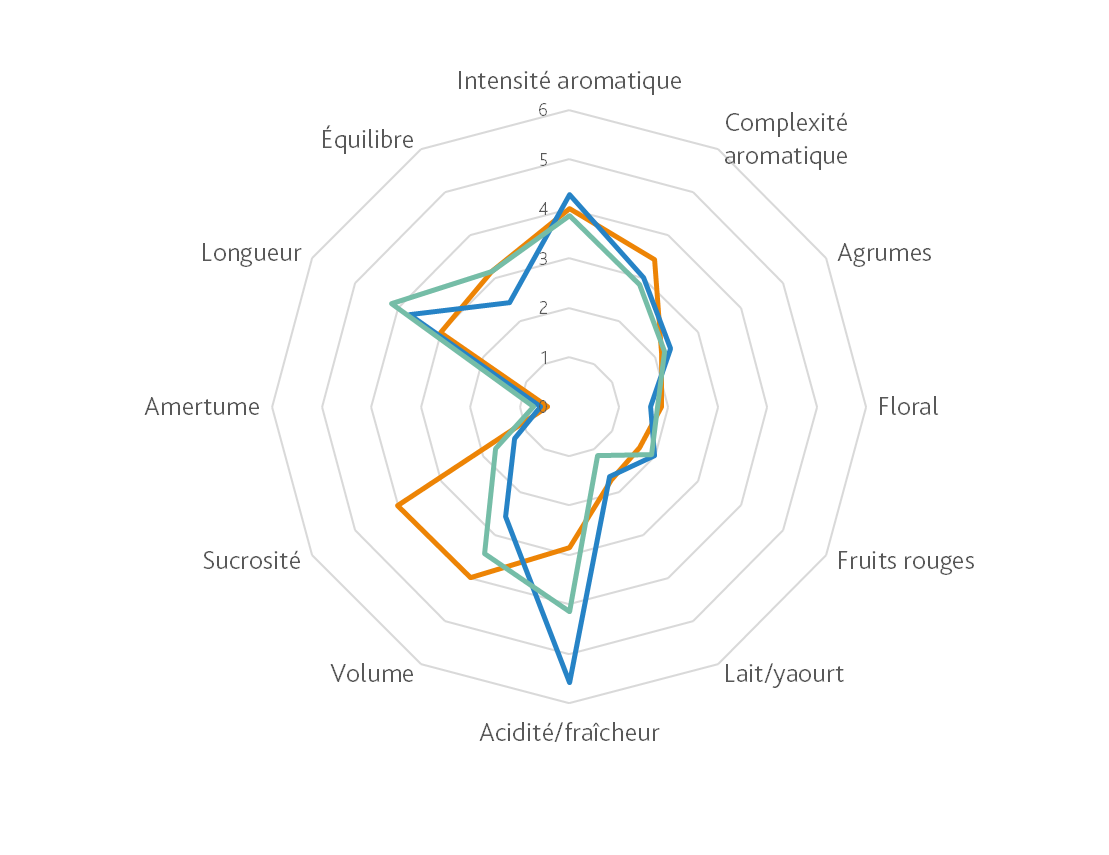 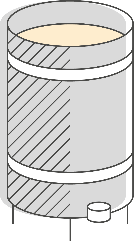 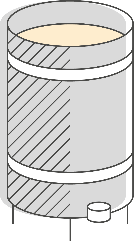 Bilan analytique des vins secs
Apport de fraîcheur dans les assemblages.
ASSEMBLAGE 
(1:1)
< 18°C
> 20 °C
Modulation de BIOacidifcation par Zymaflore® OMEGA
Co-inoculation
faible dosage de Ω    /    dosage élevé de Ω
FML réalisable
court  délai de SC (~24h) / long délai de SC (>2 jours)
 Inoculation séquentielle
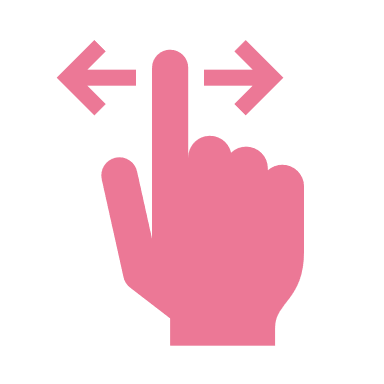 BIOcontrôle oMEGA FRESH TANK
AL : acide lactique
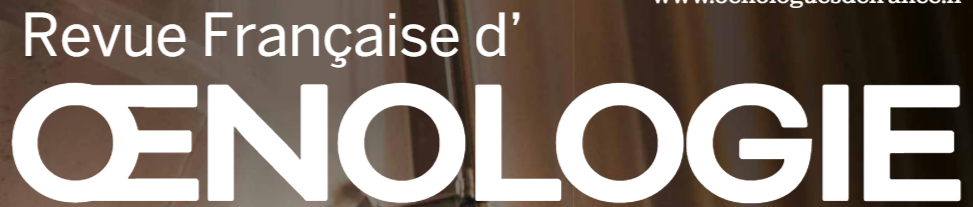 Compatibilité malolactique
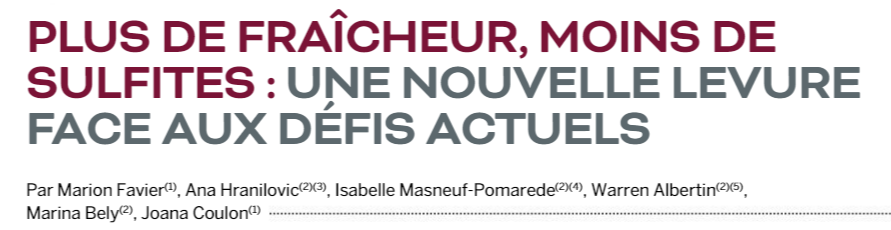 En fonction de la concentration en acide lactique, la FML est soit réalisable, soit inhibée.
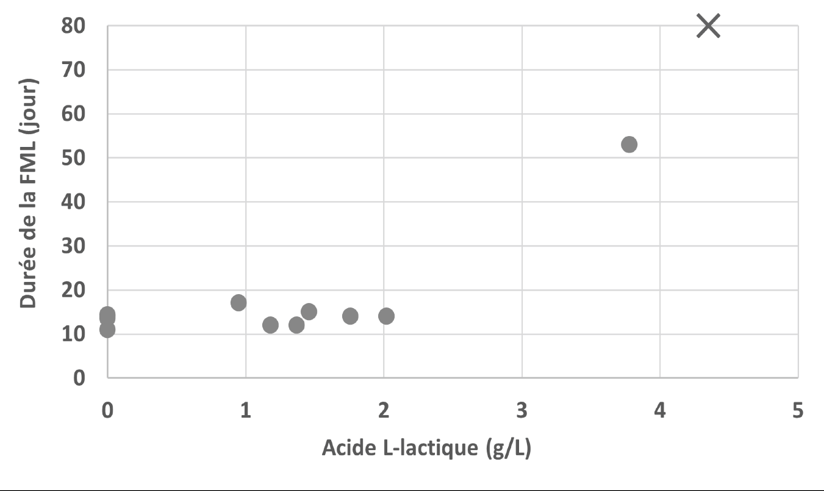 Durée de FML des vins en fonction de leur teneur en acide lactique. 

Au-delà de 4 g/L d’acide lactique, la FML n’est pas initiée 80 jours après l’ensemencement des bactéries lactiques.
.
Favier et al. 2021
FML réalisable
 < 3-4 g/L d’acide lactique
BIOcontrôle par l’inhibition de la FML 
> 3-4 g/L d’acide lactique
FML : fermentation malolactique
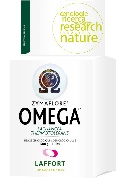 MISE EN OEUVRE
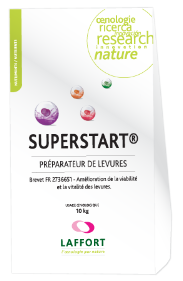 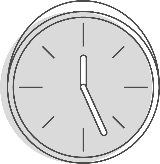 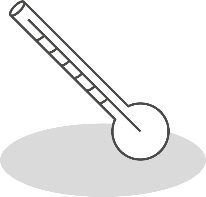 20 minutes 
(<45min)
X 10 son poids en eau (37° C)
± SUPERSTART® (15-20g/hL)
Co-inoculation
 (levurage simultané)
Inoculation séquentielle
Dose : 20  g/hL

Préparer le levain de ZYMAFLORE® OMEGALT.

Ajouter le levain puis homogénéiser la cuve. Procéder à l’ajustement de l’azote assimilable si nécessaire.

Suivi de la FA et / ou la BIOacidification (ex. densité, pH,  AT, la production d’acide L-lactique) 

Préparer un levain de S. cerevisiae selon le protocole LAFFORT® habituel (20 g/hL).

Inoculer avec le levain de SC et procéder à l’apport d’azote nécessaire.
Dose : 20 g/hL

Préparer un levain de S. cerevisiae selon le protocole LAFFORT® habituel (15-20 g/hL).

Préparer le levain de ZYMAFLORE® OMEGALT.

Ajouter les 2 levains en même temps, puis homogénéiser la cuve.

Procéder à l’ajustement de l’azote assimilable si nécessaire.
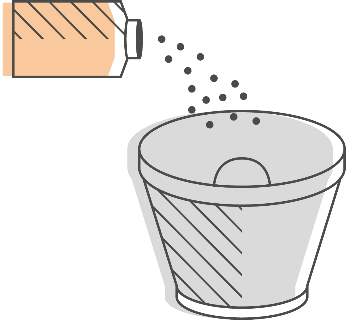 [Speaker Notes: Revoir les dosages (10 g/hl de sc peuvent suffire en coinoc sauf si conditions limitantes.]
Gamme de levures non-Saccharomyces LAFFORT®
ZYMAFLORE® ALPHATD
Révélation aromatique
ZYMAFLORE® EGIDETDMP
Bioprotection
Développement des arômes et volume en bouche.
20 - 40g/hL ; inoculation séquentielle avec S. cerevisiae.
Moût et raisins : 2 - 5 g/hL
Réhydratation ou non.
Application sur le matériel.
2017
2010
2021
2022
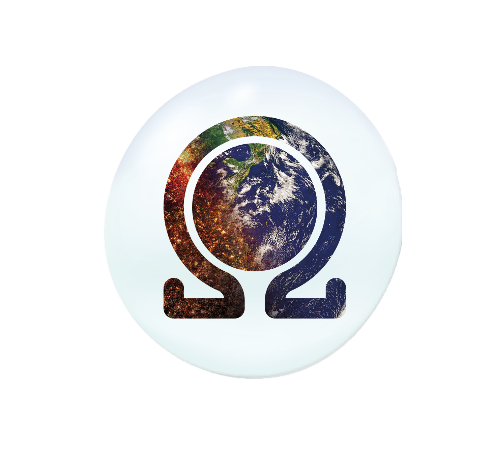 ZYMAFLORE® KHIOMP
Bioprotection « givrée »
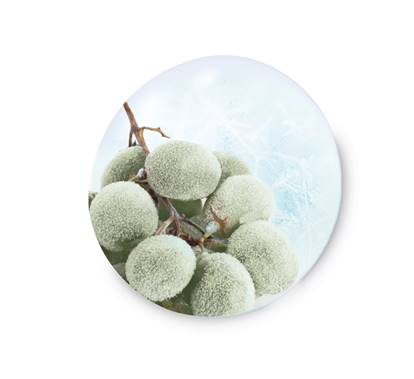 ZYMAFLORE® OMEGALT
BIOacidification
Moût et raisins : 2 - 5 g/hL
Réhydratation ou non.
Adaptée aux températures extrêmes (0 - 6°C).
Forte capacité à consommer de l’oxygène
Moût et raisins ;
20  g/hL ; 
co-inoculation ou inoculation séquentielle avec S. cerevisiae.